UITF Operator Training – SAF160
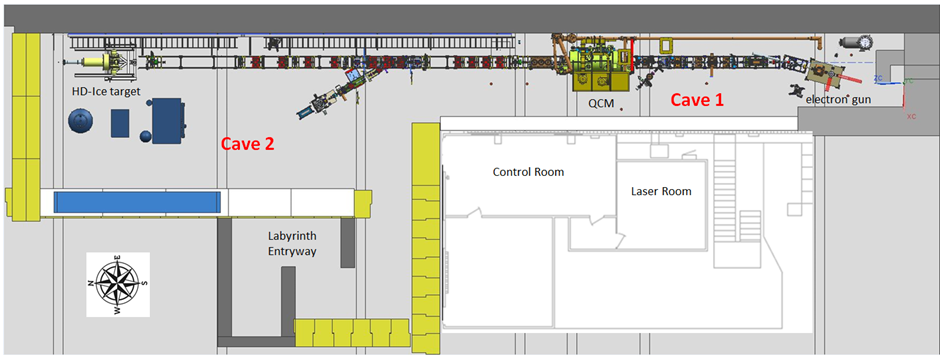 Matt Poelker,  March 5, 2020
SAF 160 Training Outline:  PowerPoint slides + Tour
UITF overview: capabilities and uses 
About UITF: geographic location, regions Cave1 Cave2 rooftop, fire extinguishers, pull stations, phones, dosimeter requirements, etc.,
Rooftops Cave1 and Cave2:  electronics racks, names and locations, access restrictions
ODH
UOD, ASE and FSAD
Commissioning, then Operating the UITF accelerator
Beam Authorization
Credited Controls and Defense in Depth: current limits at UITF 
PSS description, including Sweeping the enclosure
Gun modes
Gun HV 
Drive laser
Valves and vacuum
Viewers
Magnets used at UITF including field maps and dipole calibrations (I versus B)
Beam position monitors
Current monitoring: cups, dumps, apertures, BCMs
RF systems: field control chassis, drive laser, choppers, buncher, two cell, seven cell
2
SAF 160: UITF Operator Training
SAF 160 Training Outline:  PowerPoint slides + Tour
Booster: SRF and Cryo features related to CTF
MPS description, including clearing faults, masking FSD nodes
Save and restore
Archiver
UED
Channel Access
User accounts, logging on
UITF utilities: electrical power, LCW, GN2 and compressed air
Signs!  
Emergency response
SAF 160: UITF Operator Training
3
UITF, what can it be used for?
from a workshop December 12, 2018
4
SAF 160: UITF Operator Training
UITF is a 10 MeV spin-polarized electron accelerator
Today, UITF is used as a test bed to evaluate new hardware destined for CEBAF.  Examples include Wien filters, 200 kV photogun, new booster to replace CEBAF ¼ CM, HDIce target, PSS beam current monitor, new ItoV amplifier system, non-invasive polarimeter, etc.,
5
SAF 160: UITF Operator Training
Geographic Features of UITF
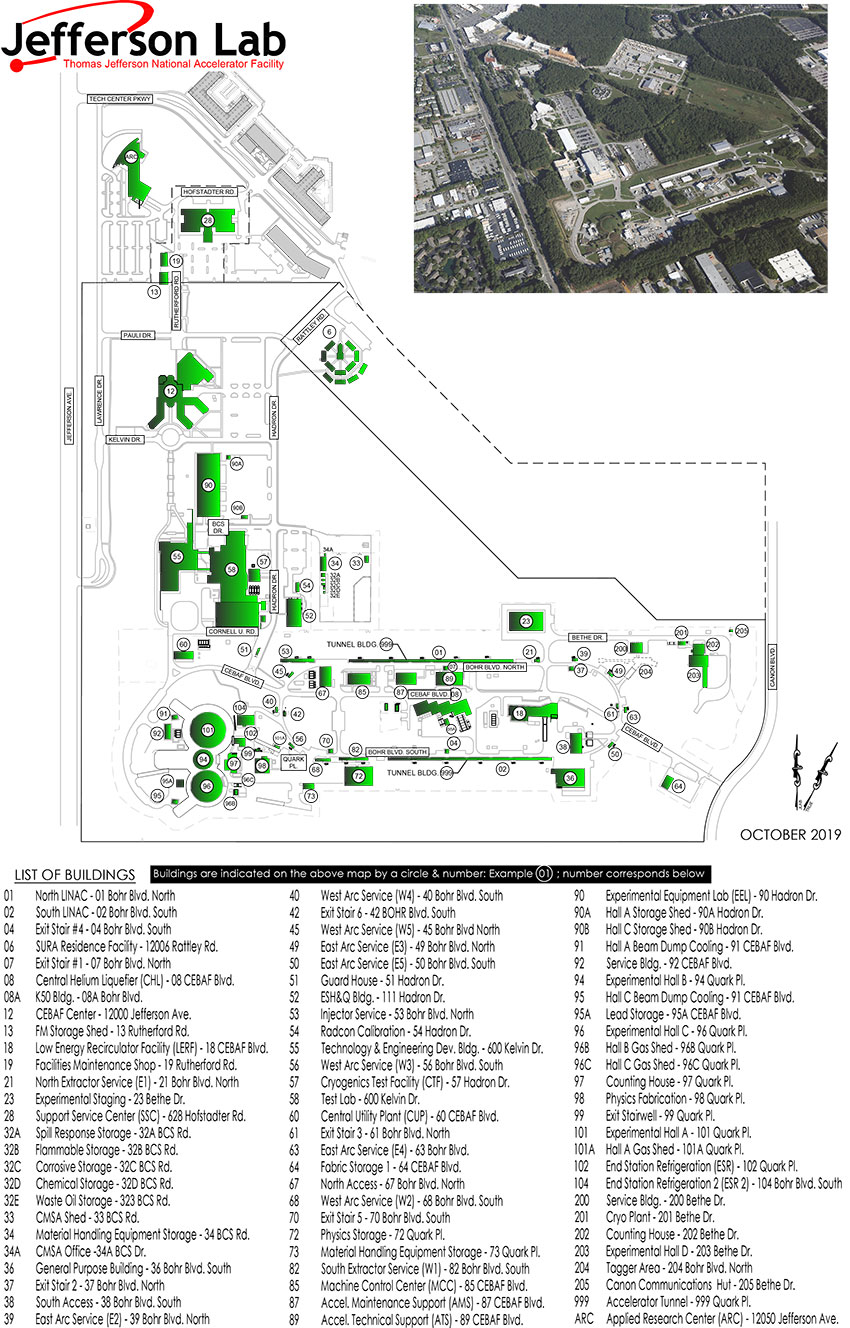 Located inside Test Lab building 58 high bay
CTF refrigerator
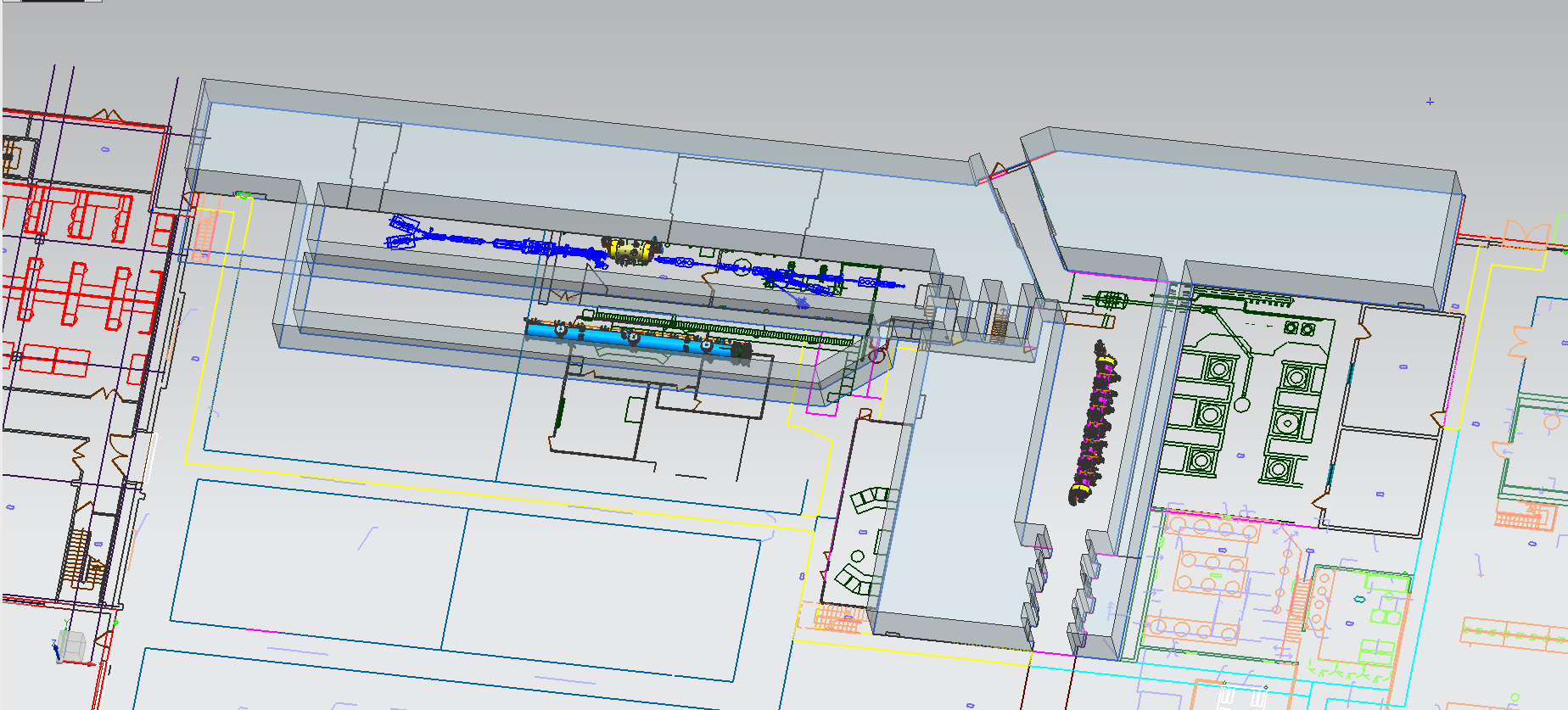 TL1137
VTA
CMTF
Physics workspace
CM fabrication
6
SAF 160: UITF Operator Training
Cave1, Cave2, Control Room, Laser Room, Mechanical Room, Labyrinth
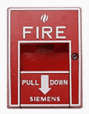 Room 1127
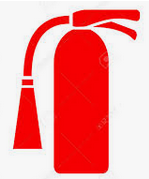 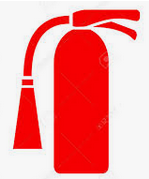 Room 1126A
Room 1126B
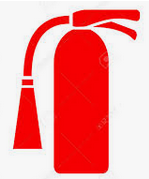 Bubba’s office
Room 1125
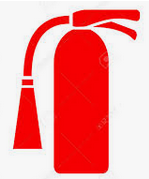 There is fire suppression inside these rooms, and in the UITF enclosure, i.e., sprinklers
7
SAF 160: UITF Operator Training
Cave1, Cave2, Control Room, Laser Room, Mechanical Room, Labyrinth
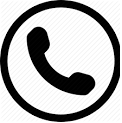 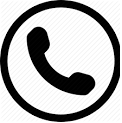 Room 1127
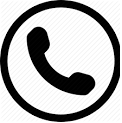 Room 1126A
Room 1126B
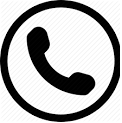 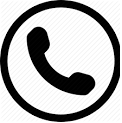 Bubba’s office
Room 1125
there’s good cell phone reception in these areas
8
SAF 160: UITF Operator Training
Cave1 rooftop, Cave2 rooftop, moveable shielding
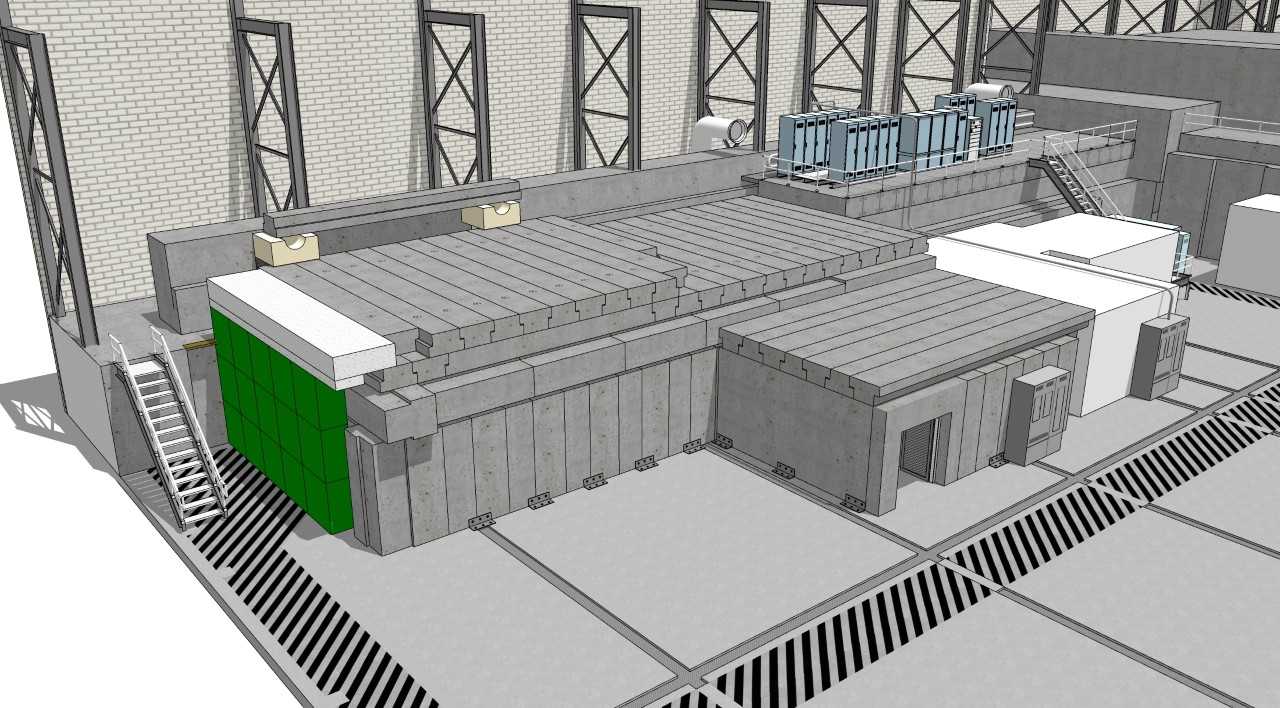 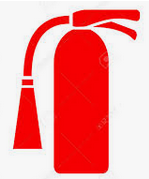 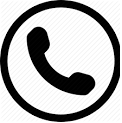 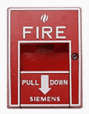 Cave1 rooftop
Cave2 rooftop
Tiles are movable!
Helium vent
labyrinth
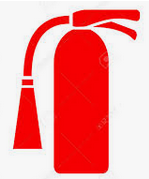 There is NO fire suppression in building 58 Test Lab High Bay, there are NO spinklers
9
SAF 160: UITF Operator Training
See how roof tiles are moved? Test the spin-polarized target “HDIce”
Roof tiles are “credited control”: must lockout radiation sources when tiles are moved. There’s an OSP for this
10
SAF 160: UITF Operator Training
UITF rooftop, electronics and storage….
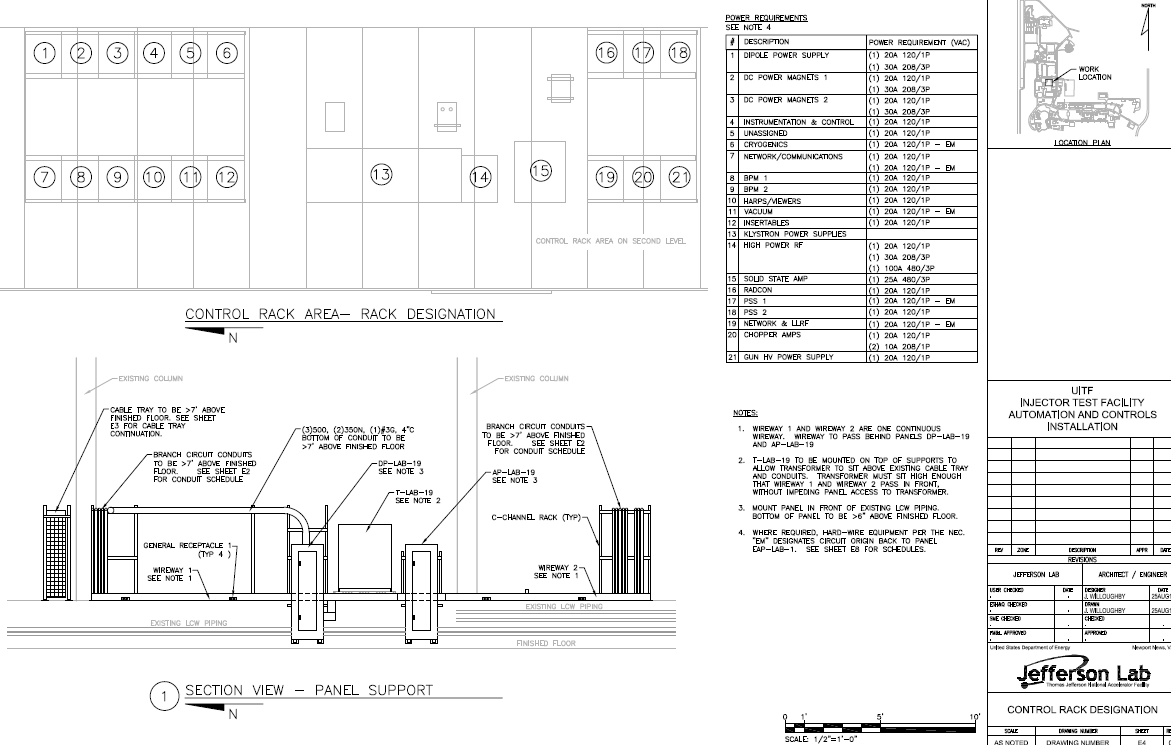 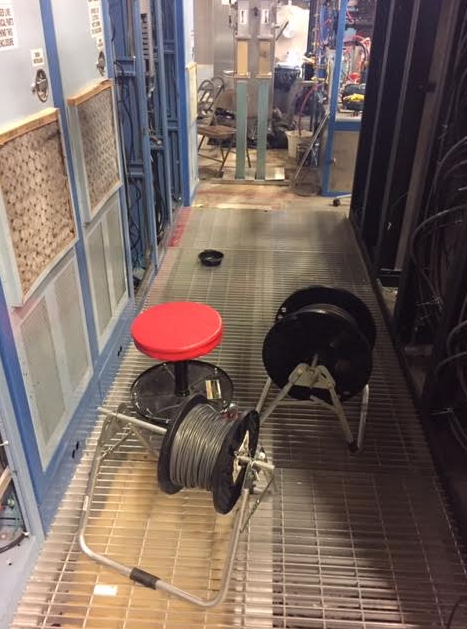 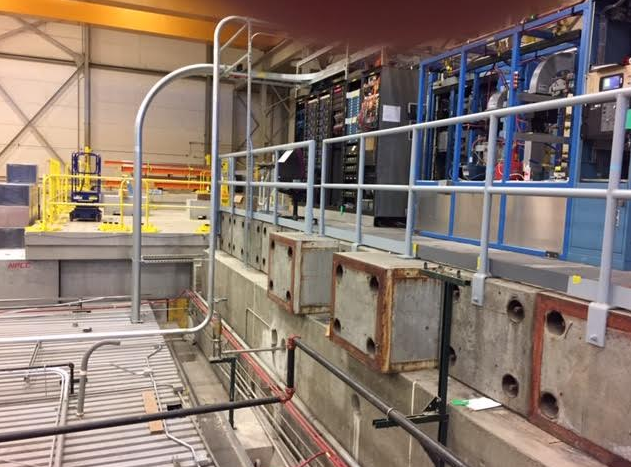 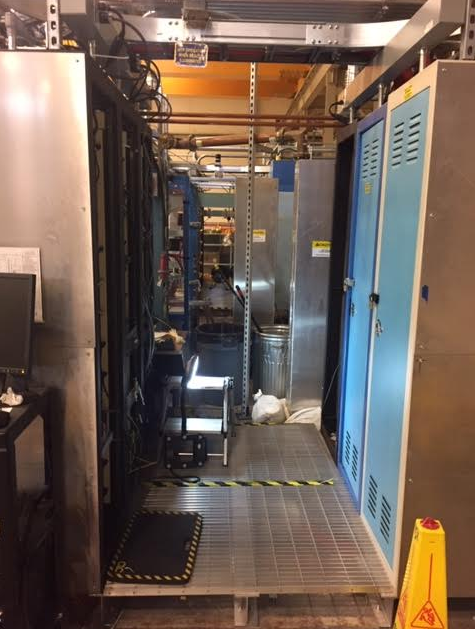 Cave2 rooftop
Cave1 rooftop
In between rows of racks, there are penetrations in the roof tiles, for the electrical cable to devices inside the enclosure
11
SAF 160: UITF Operator Training
Access Restrictions, dosimeter requirements
Inside UITF enclosure:
no dosimetry required inside UITF
Signs indicate no drilling into mildly radioactive concrete walls
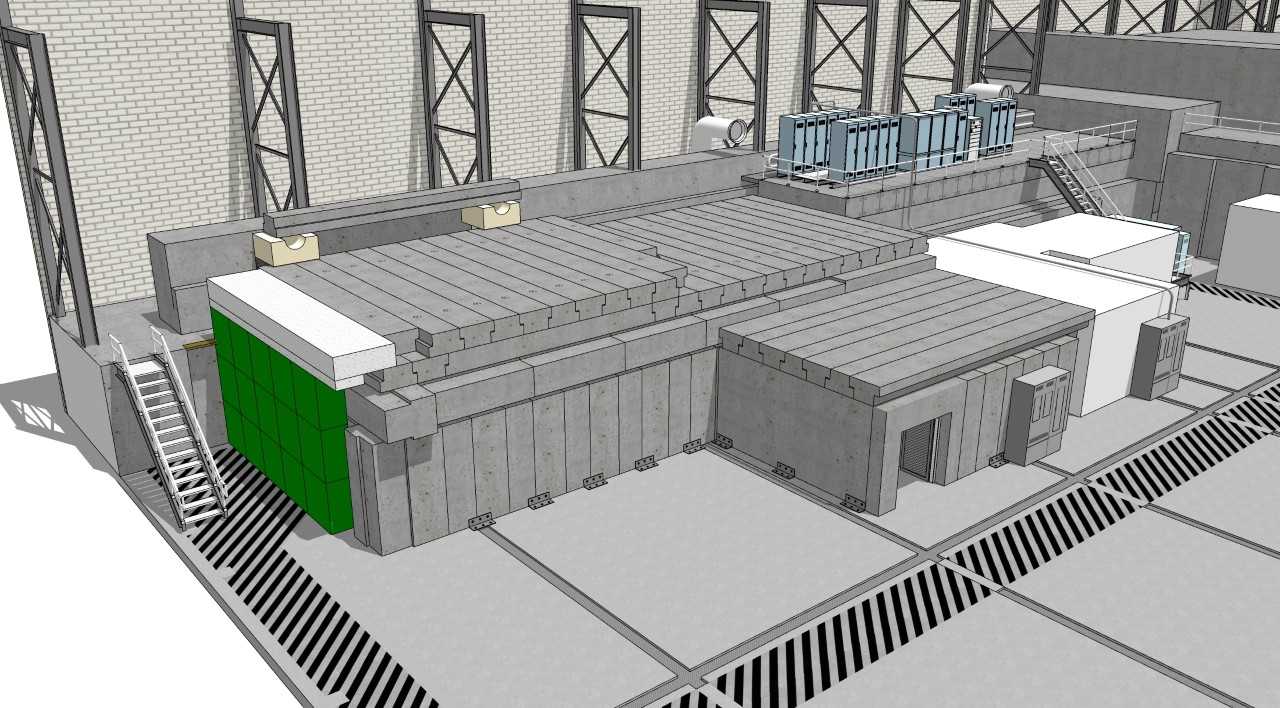 UITF Rooftops
Cave1 rooftop can be accessed even during operation but must have Lab issued dosimeter
No access permitted to Cave2 rooftop during accelerator operation
Magenta beacons flashing = Accelerator in operation
12
SAF 160: UITF Operator Training
Entering the Enclosure when OPEN, no dosimetry required
Of course, access permitted only when the Enclosure is OPEN
Magenta beacon OFF
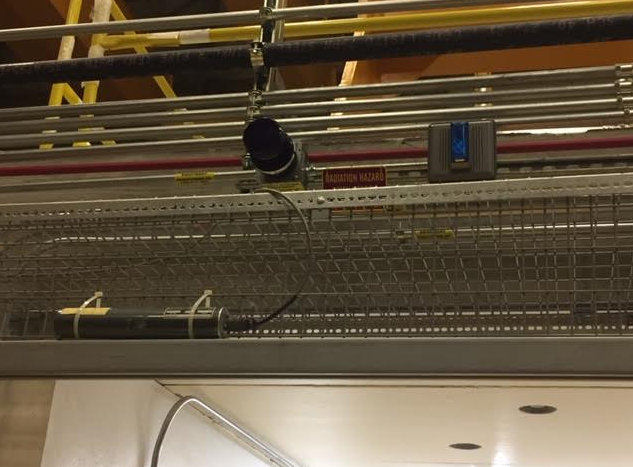 13
SAF 160: UITF Operator Training
Magenta Beacons
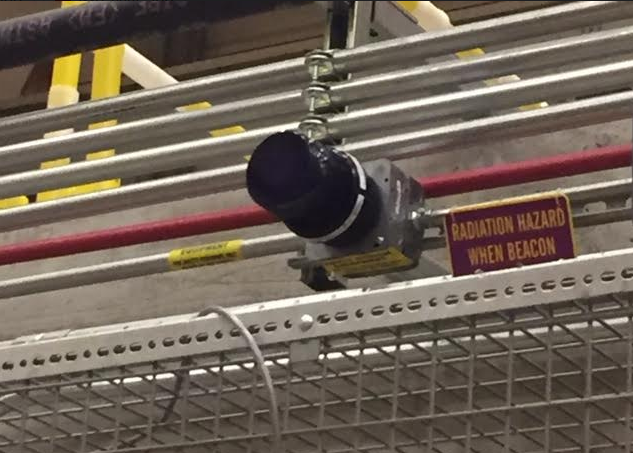 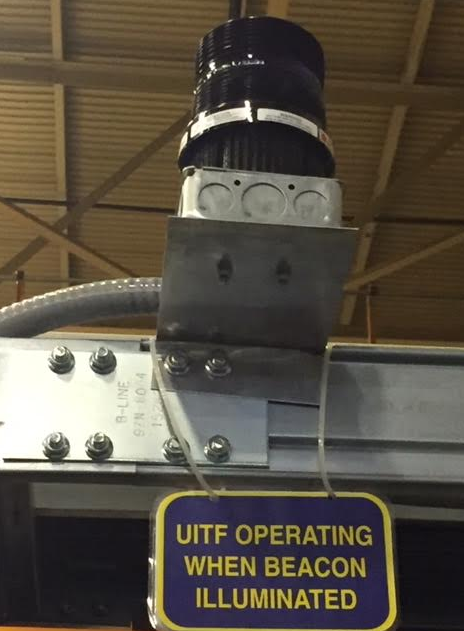 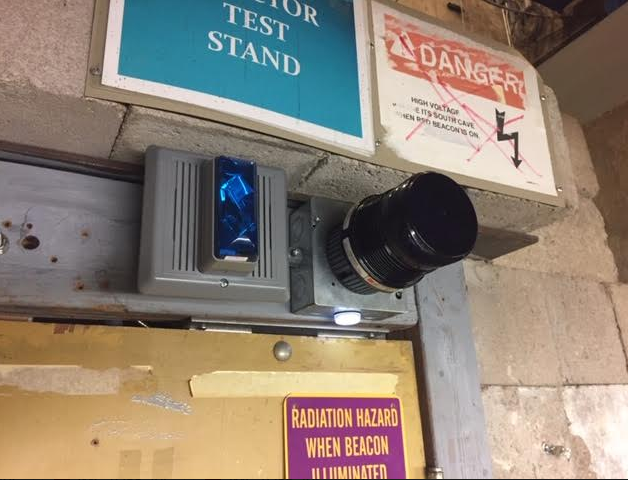 There are four magenta beacons: at each entrance, and two on the Cave1 rooftop between electronics racks
14
SAF 160: UITF Operator Training
UITF Rooftops when Magenta Beacons are ON
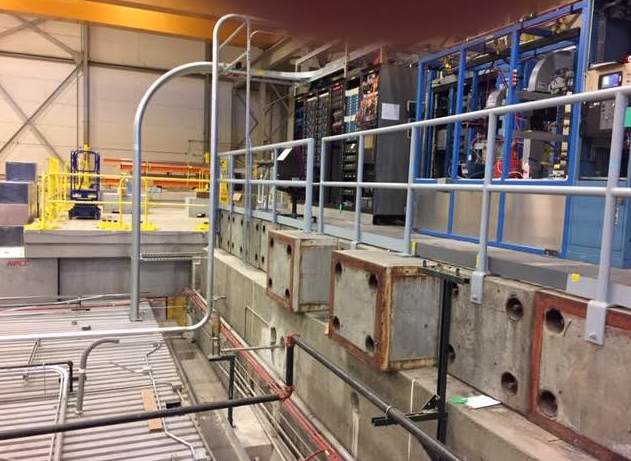 Cave1 rooftop access to electronics racks: YES with dosimeter
Cave2 rooftop
Cave1 rooftop
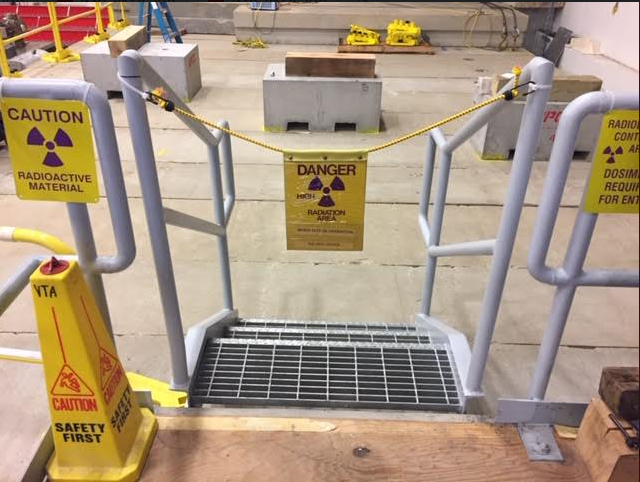 but NO access to Cave2 rooftop
15
SAF 160: UITF Operator Training
Oxygen Deficiency Hazards (ODH) at UITF
ODH is a serious concern at UITF
There are two cryogenic liquids inside UITF enclosure: LHe and LN2 
There are two noteworthy room temperature gases: GN2 and SF6
For elevation < 9’, the enclosure was designed to ensure ODH0 conditions unless u-tubes are being stabbed, or when HDIce brings large dewars of LHe into the enclosure
We don’t “take credit” for the two exhaust fans inside UITF
The booster vent stack is plumbed outside the UITF enclosure
In case of large LHe spill, passive vents ensure safe ODH0 conditions inside UITF enclosure
Chimney stacks ensure safe ODH0 conditions at Cave1 rooftop electronics racks
Flow limiting orifice installed in the room temperature GN2 gas supply lines
Memory foam inserted in ceiling penetrations and trenches
Safety System Group has installed an ODH monitoring system: (3) heads for helium, (1) head for nitrogen
There‘ is not enough SF6 inside the high voltage power supply tank to pose a problem
16
SAF 160: UITF Operator Training
Oxygen Deficiency Hazards (ODH) at UITF
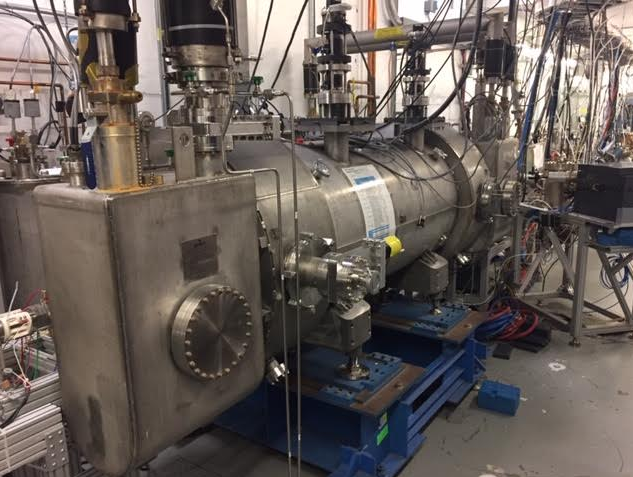 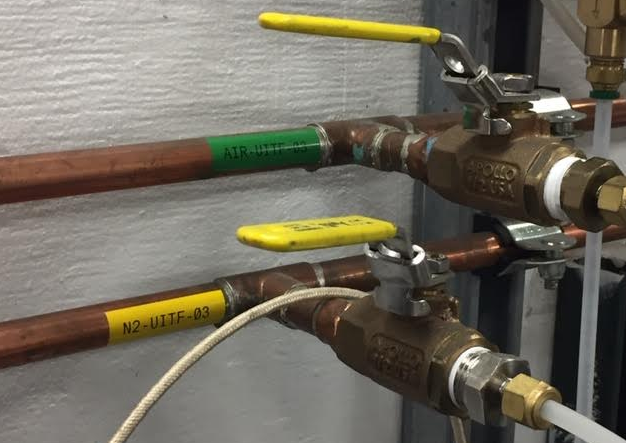 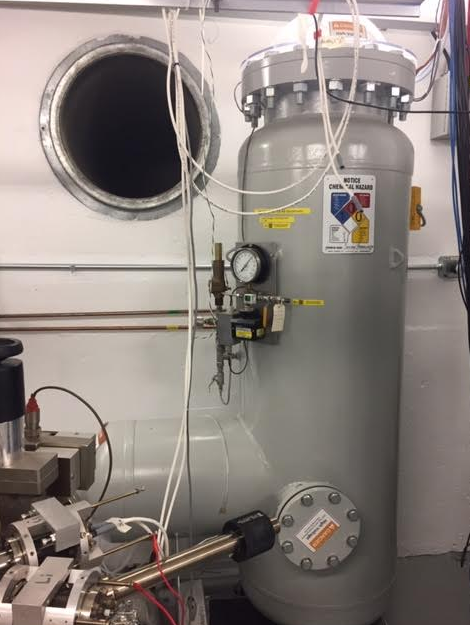 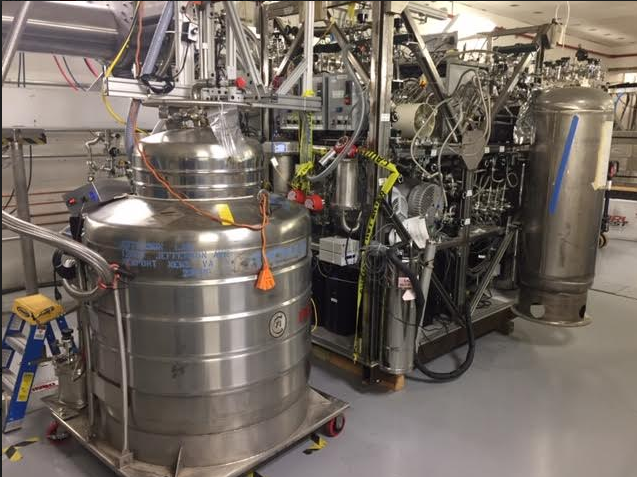 Liquid Helium (LHe): ~ 100 L in the booster cryostat, ~ 500 L in HDIce dewar
Liquid Nitrogen (LN2): 50 L HDIce
Gaseous Nitrogen (GN2): boil off from dewar outside Test Lab
Sulfur Hexaflouride SF6, gun HV power supply tank to suppress corona and HV discharge
17
SAF 160: UITF Operator Training
Oxygen Deficiency Hazards (ODH) at UITF
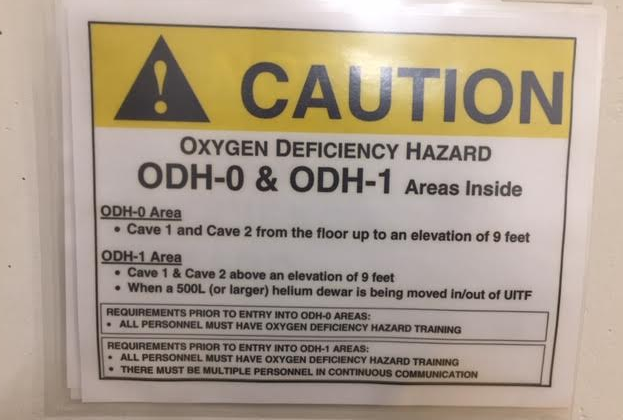 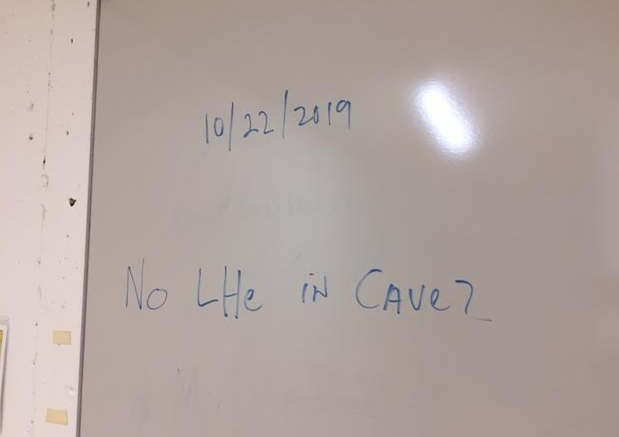 and ODH 1 when u-tubes are being stabbed
Conditions are described on white board at entryway
18
SAF 160: UITF Operator Training
Oxygen Deficiency Hazards (ODH) at UITF
Volume of SF6 is small compared to volume of room
SF6 is heavy compared to air, it would occupy space < 1” thick on floor
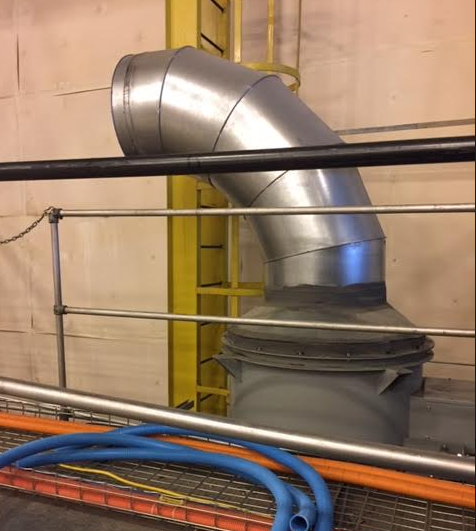 We don’t “take credit” for ventilation
Blower needs electricity and this might not be available when things go wrong
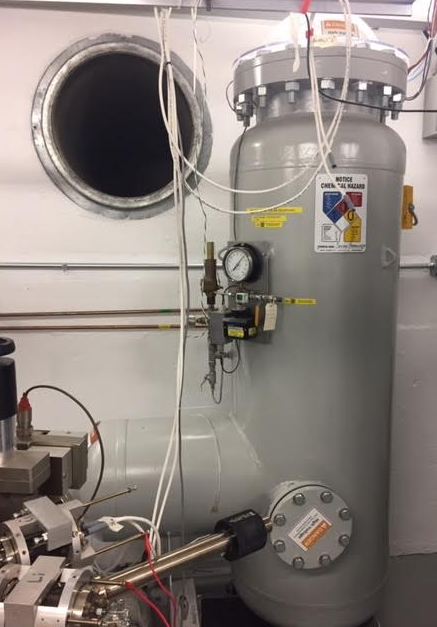 Orifice used to restrict GN2 flow to UITF
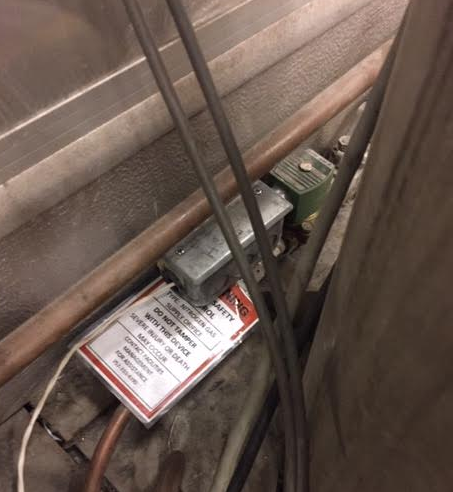 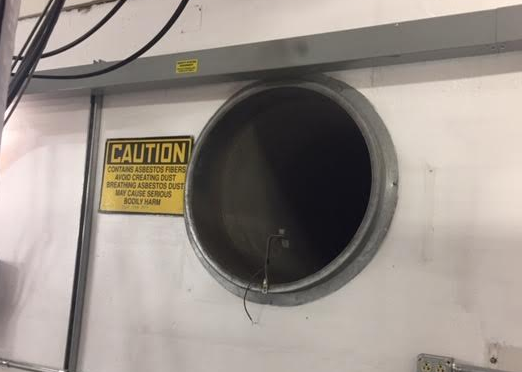 19
SAF 160: UITF Operator Training
Oxygen Deficiency Hazards (ODH) at UITF
Cave1: two penetrations provide passive venting, note tall chimneys to keep workers on Cave1 rooftop safe
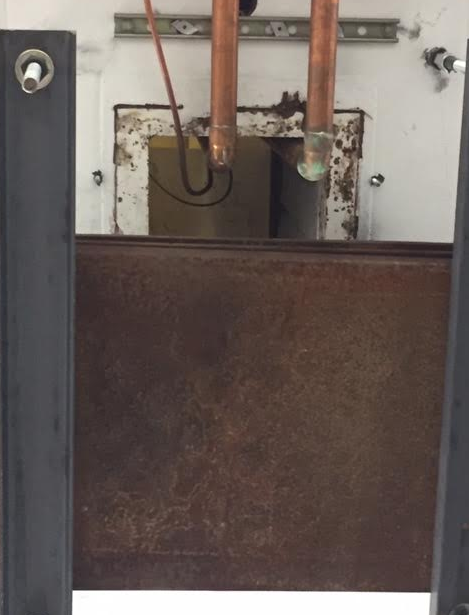 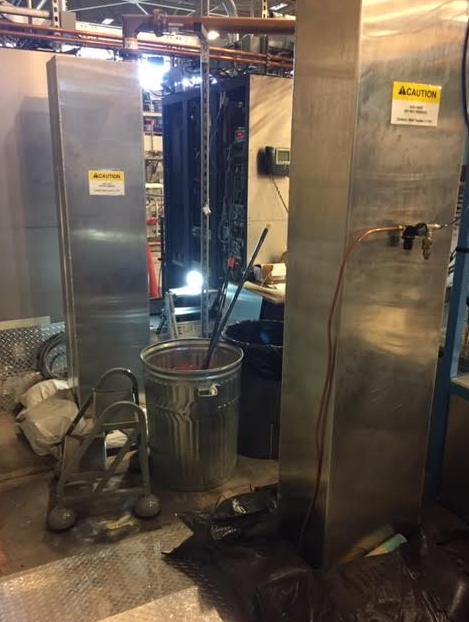 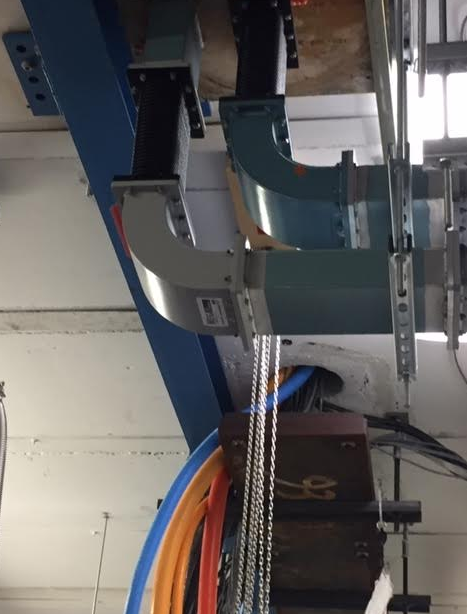 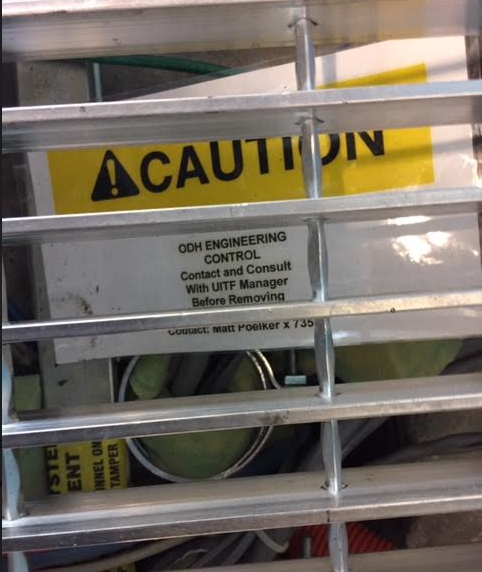 Cave1: the other penetrations are blocked to provide safety for people working on Cave1 rooftop, inside the racks
20
SAF 160: UITF Operator Training
Oxygen Deficiency Hazards (ODH) at UITF
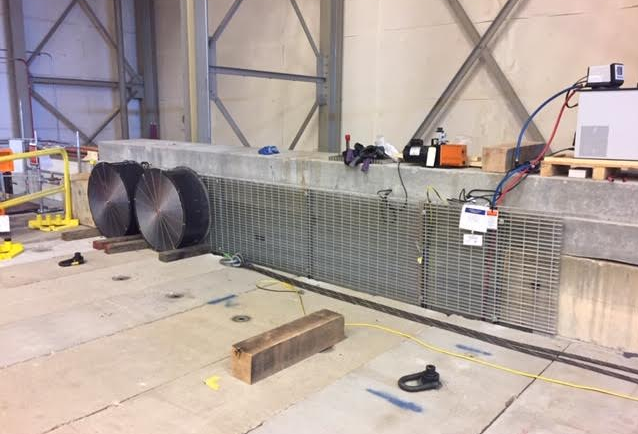 Large passive vent inside Cave2 (fans in photo not required for ODH safety)
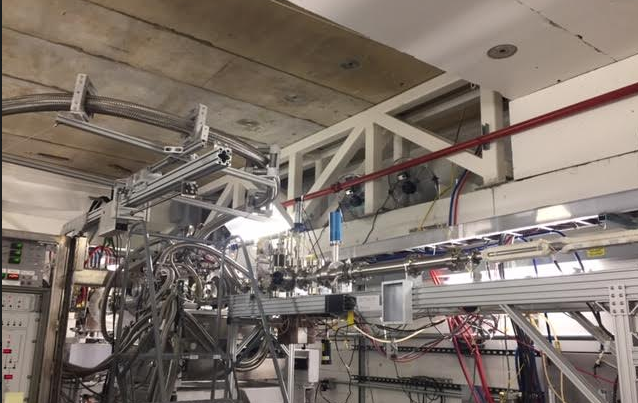 21
SAF 160: UITF Operator Training
Oxygen Deficiency Hazards (ODH) at UITF
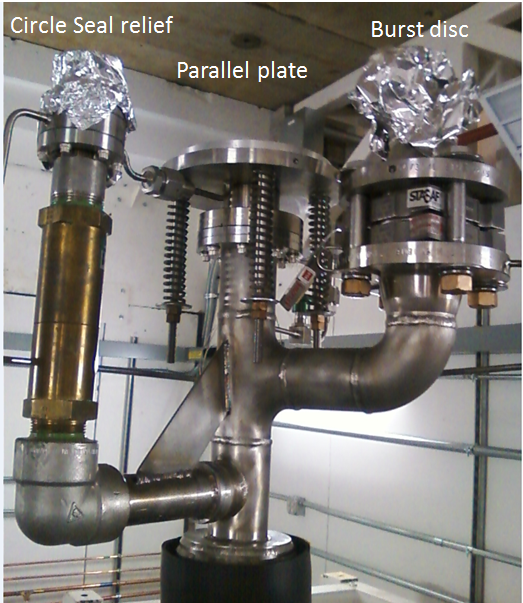 We vent the circle-seal relief valve out of the UITF enclosure, and we direct the flow of gas from parallel plate relieve valve upward
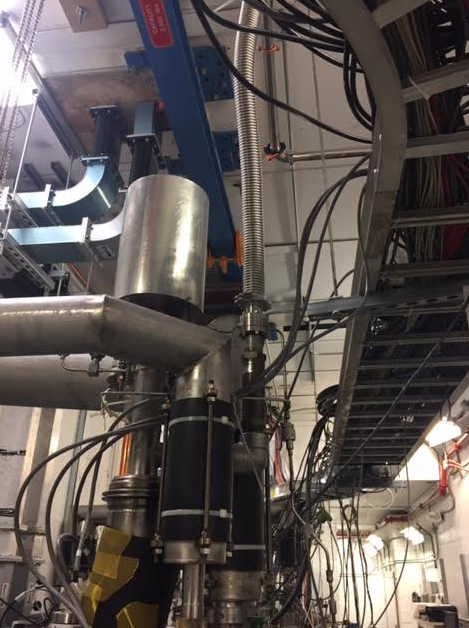 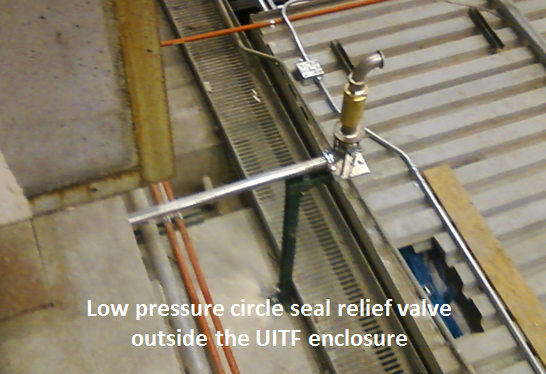 22
SAF 160: UITF Operator Training
Oxygen Deficiency Hazards (ODH) at UITF
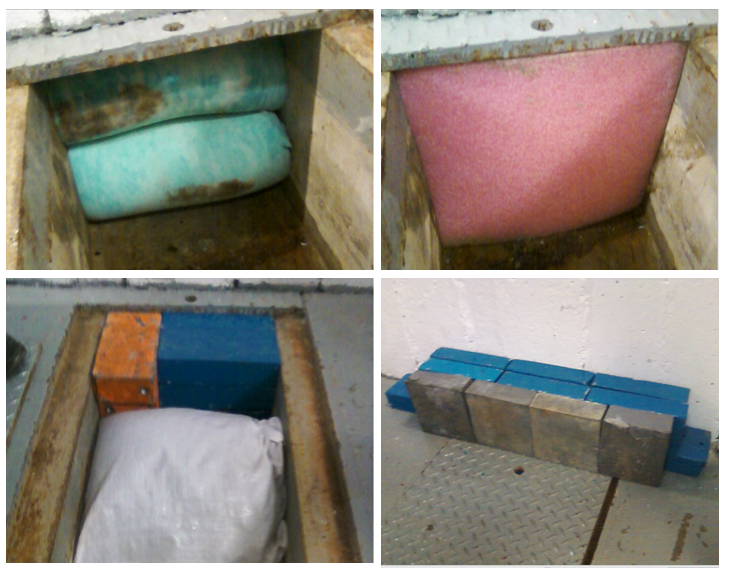 All of the trenches are packed with foam to restrict the flow of heavy gasses to occupied areas, like the control room
(trenches also packed with sand and lead brick, to provide radiation shielding)
23
SAF 160: UITF Operator Training
Oxygen Deficiency Hazards (ODH) at UITF
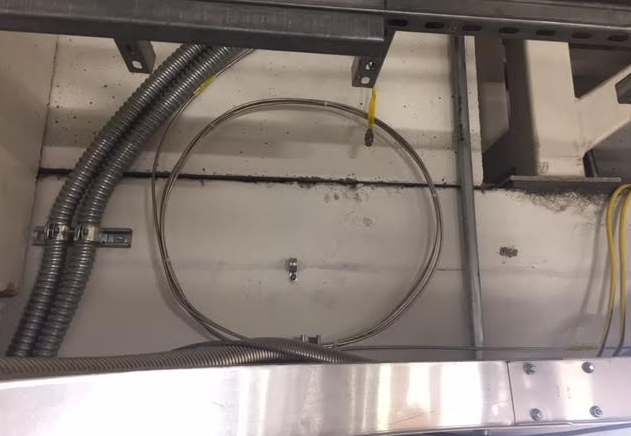 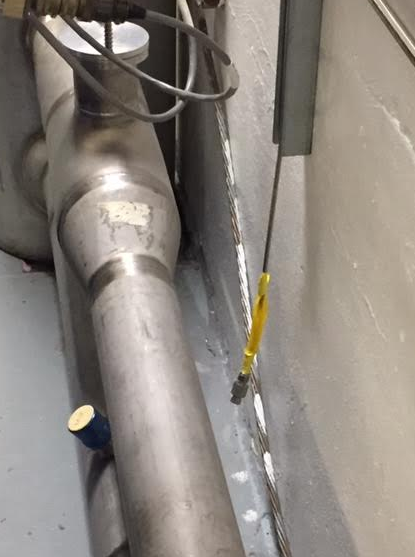 ODH monitoring system, built and maintained by Safety System Group
Periodic checks of the heads
Three heads for helium, one head for nitrogen
ODH beacons and sirens
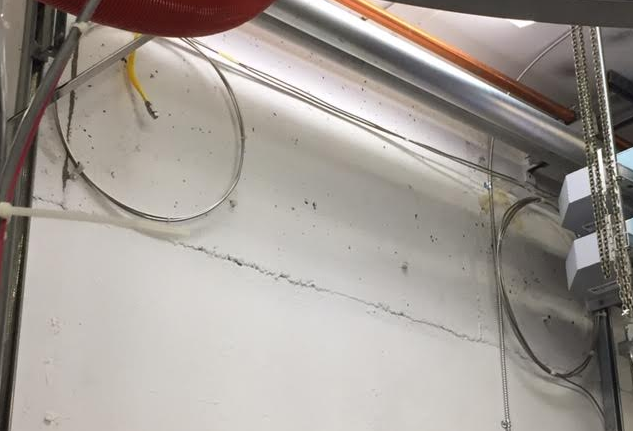 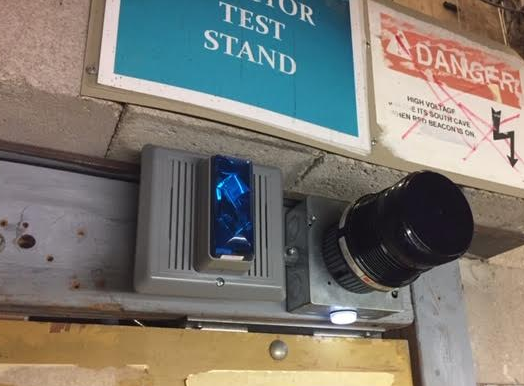 24
SAF 160: UITF Operator Training
UITF Accelerator…also a “Gun Test Stand”
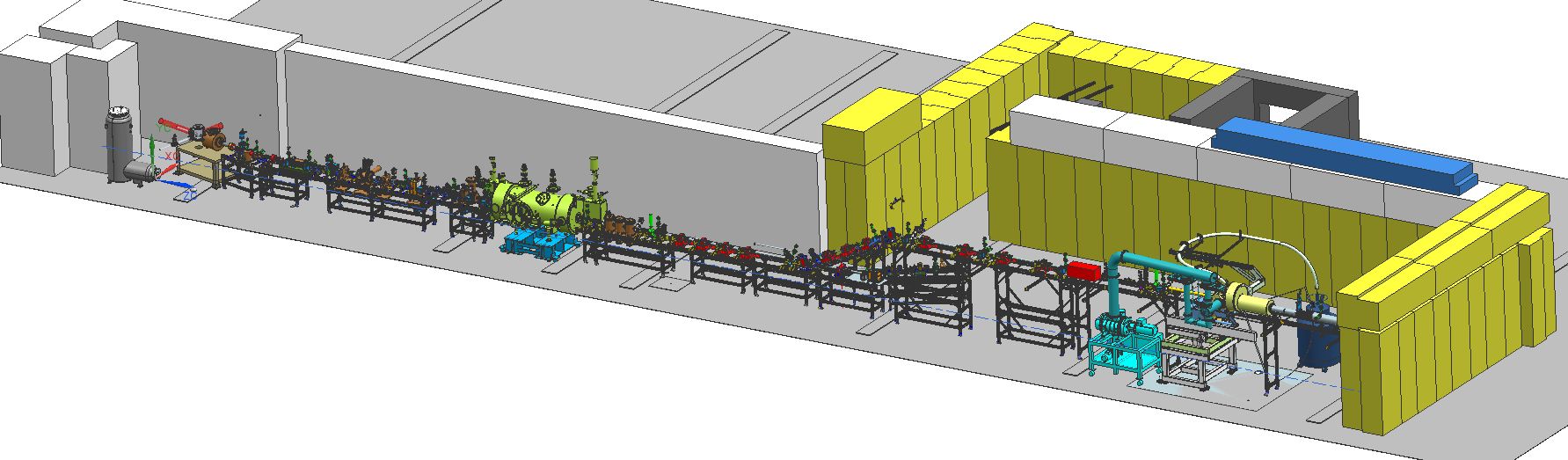 keV
Gun Test Stand here…..
MeV
“accelerator” over here…..
The “mode” matters, Gun Test Stand versus Accelerator.  How will you know which mode we are in?  More on this topic later when we discuss “beam authorization”
25
SAF 160: UITF Operator Training
https://wiki.jlab.org/ciswiki/index.php/UITF_Official_Documents
Official Documentation
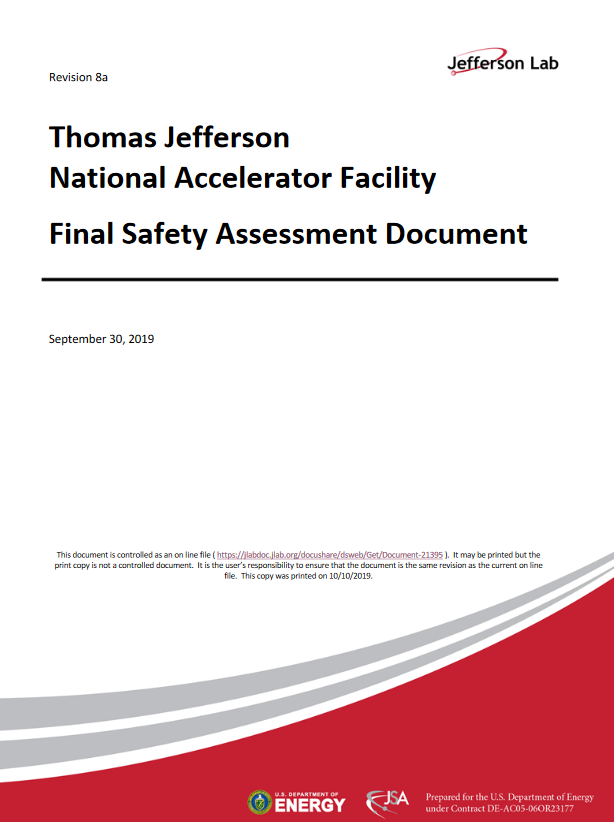 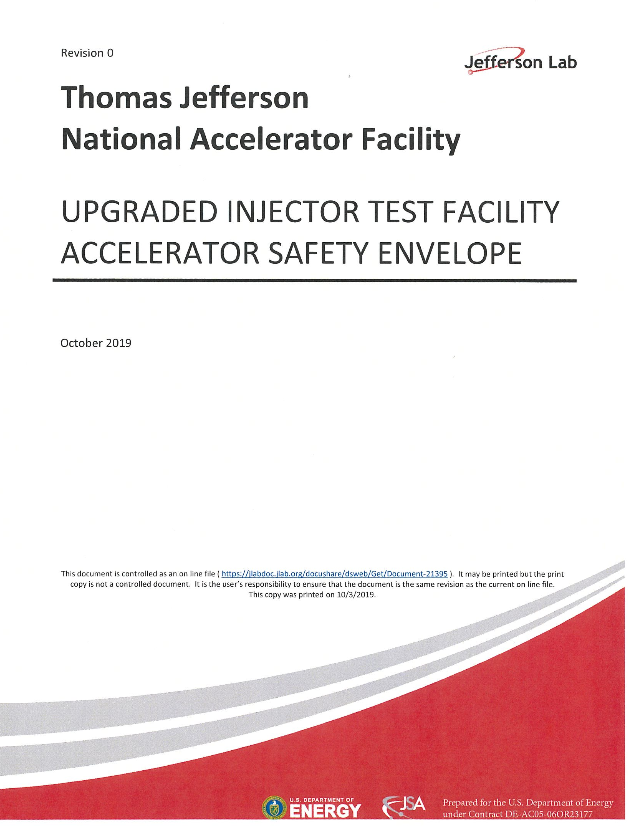 These documents were approved by Lab Leadership and TJSO
https://www.jlab.org/eshq/ProgramDocs
26
SAF 160: UITF Operator Training
Radiation Shielding Assessment and Commissioning Plan
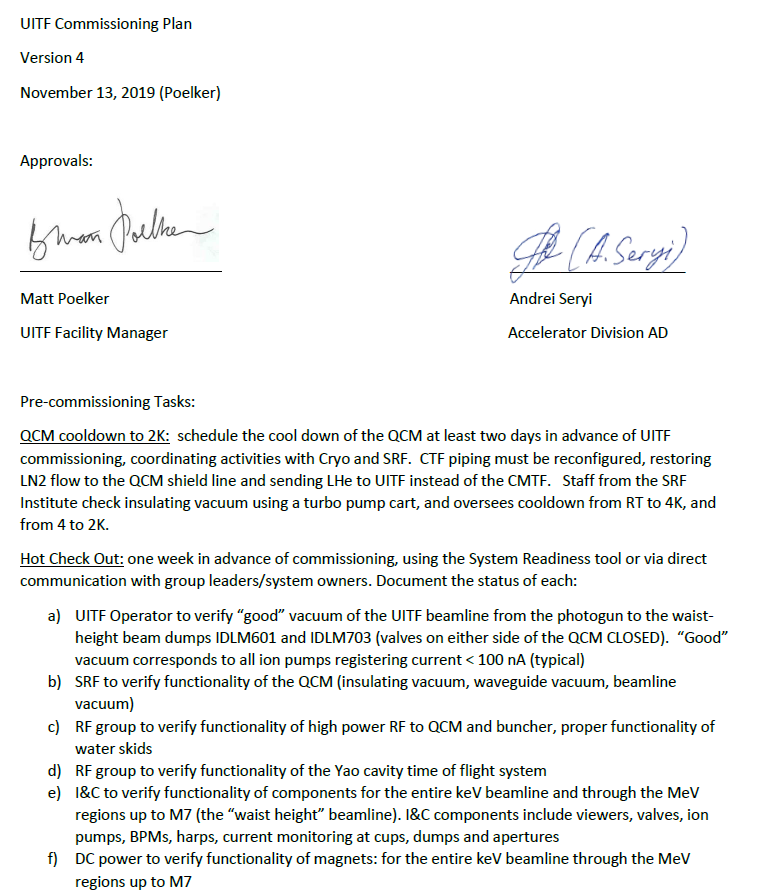 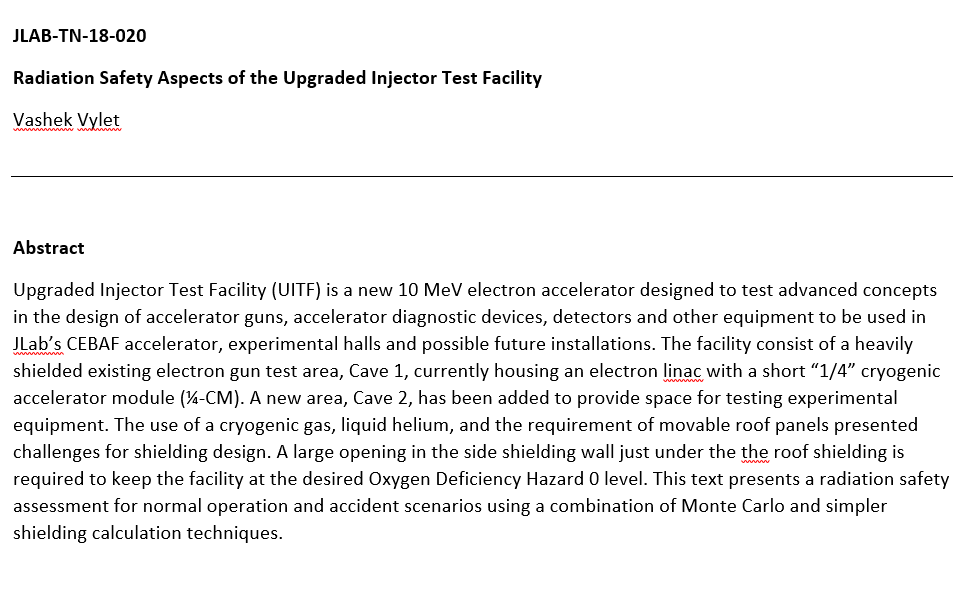 https://wiki.jlab.org/ciswiki/index.php/UITF_Safety_Documents
Shielding is adequate for 100 uA CW beam
https://wiki.jlab.org/ciswiki/index.php/UITF_Official_Documents
27
SAF 160: UITF Operator Training
Procedures: preferred way of doing business
https://wiki.jlab.org/ciswiki/index.php/Document-Controlled_Procedures_and_Assessments_for_UITF
https://wiki.jlab.org/ciswiki/index.php/UITC_Operations
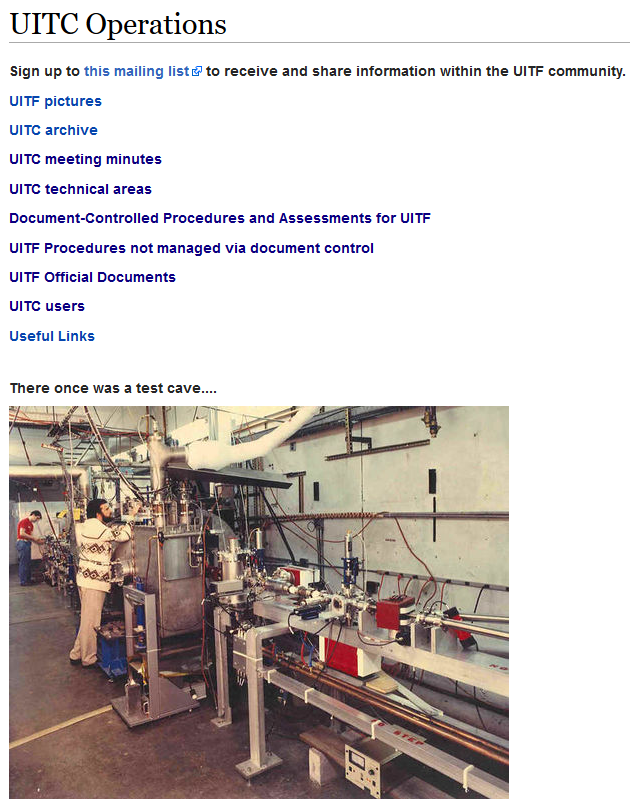 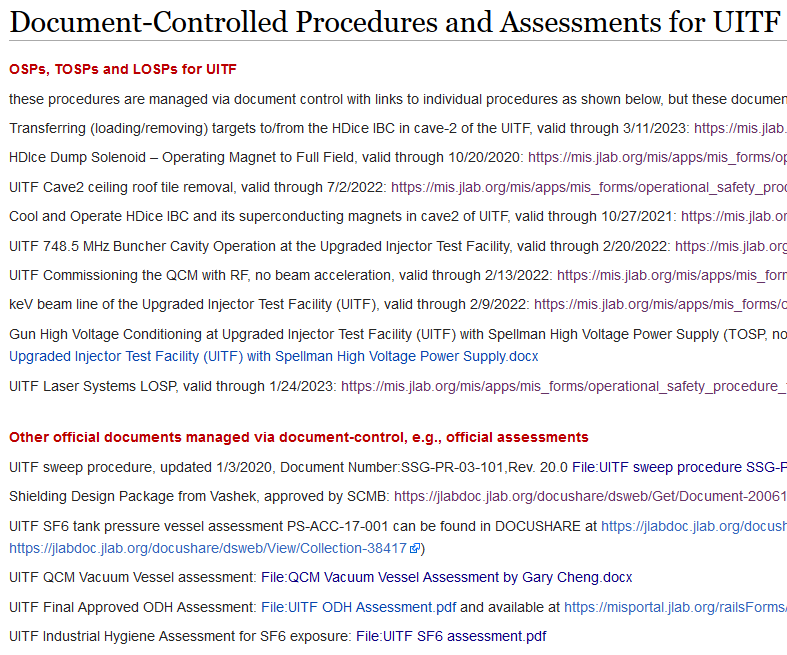 28
SAF 160: UITF Operator Training
Procedures: preferred way of doing business
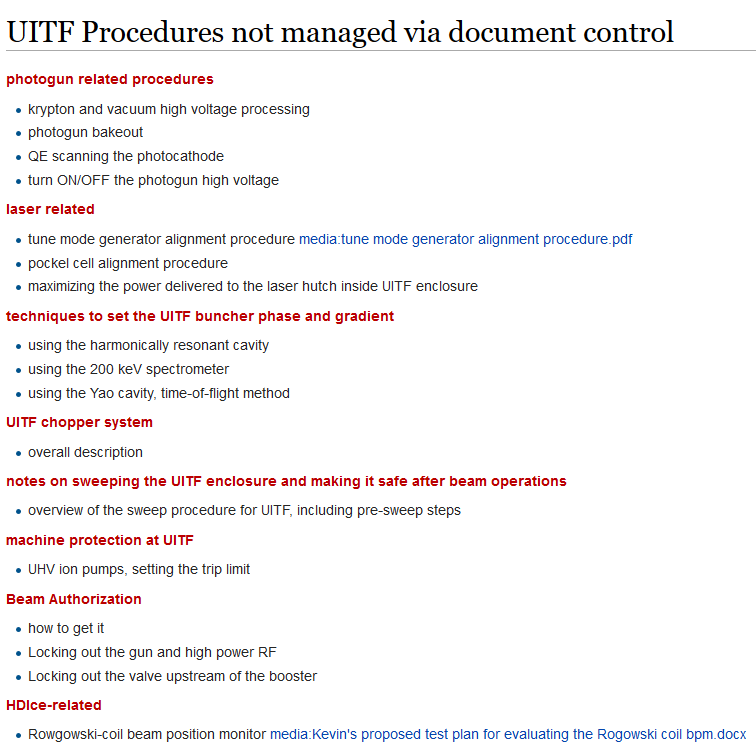 https://wiki.jlab.org/ciswiki/index.php/UITF_Procedures_not_managed_via_document_control
if you Operate UITF, you are going to contribute procedures
29
SAF 160: UITF Operator Training
UITF Accelerator…also a “Gun Test Stand”
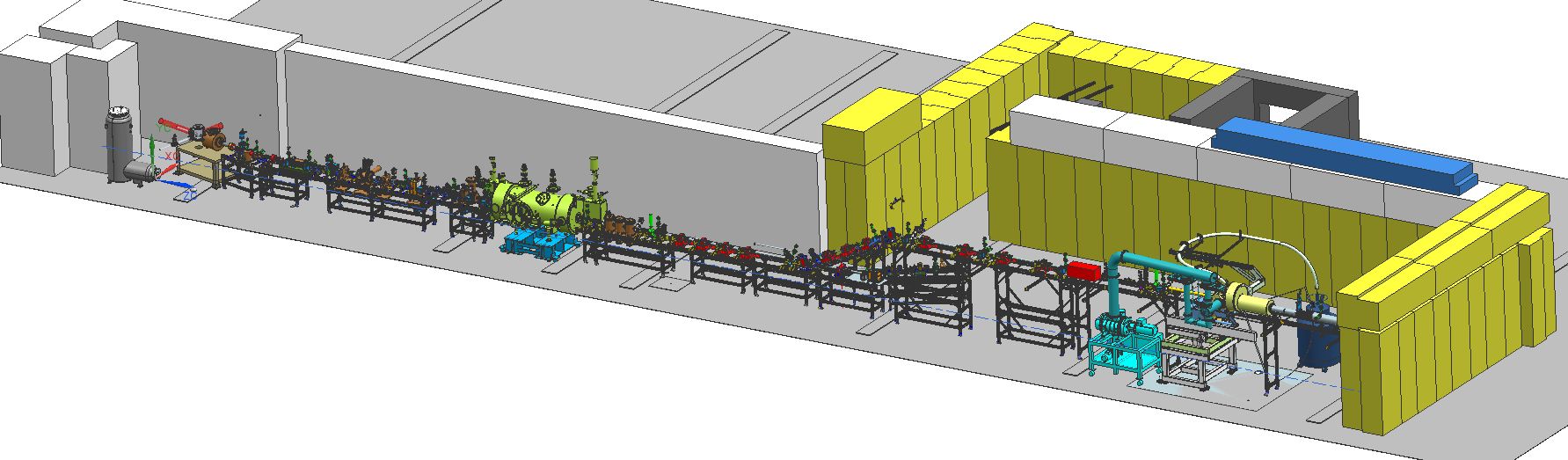 keV
Gun Test Stand here…..
MeV
“accelerator” over here…..
The “mode” matters, Gun Test Stand versus Accelerator.  How will you know which mode we are in?
30
SAF 160: UITF Operator Training
Beam Authorization
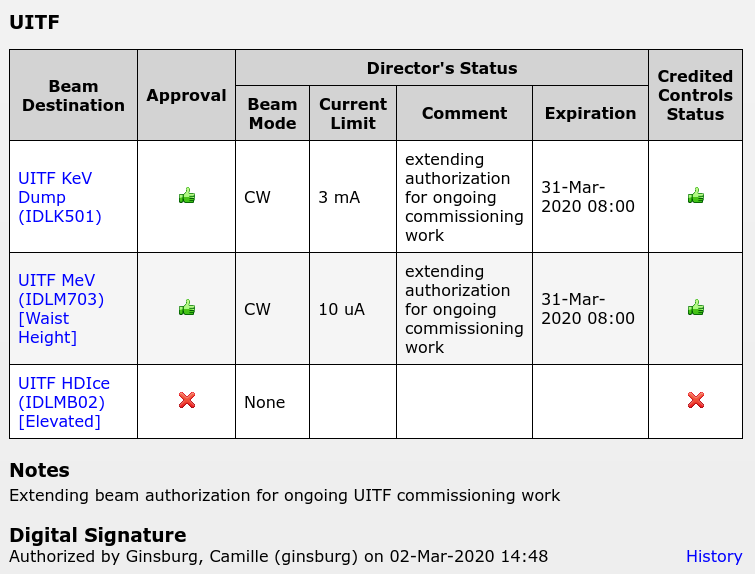 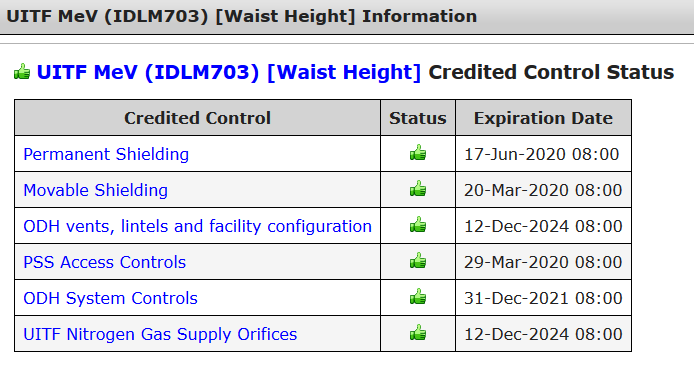 31
SAF 160: UITF Operator Training
Beam Authorization:  Lock-out the valve upstream of booster
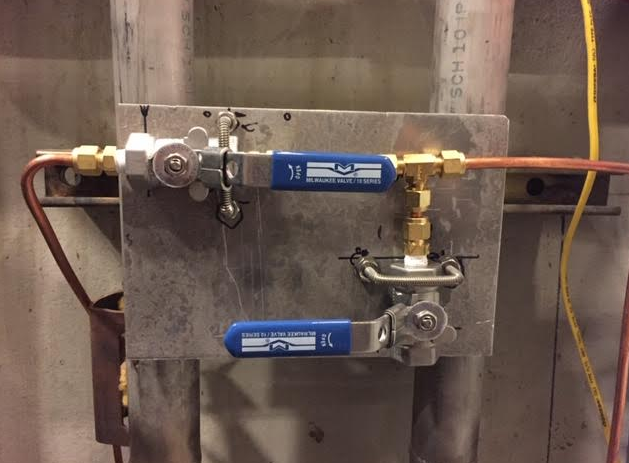 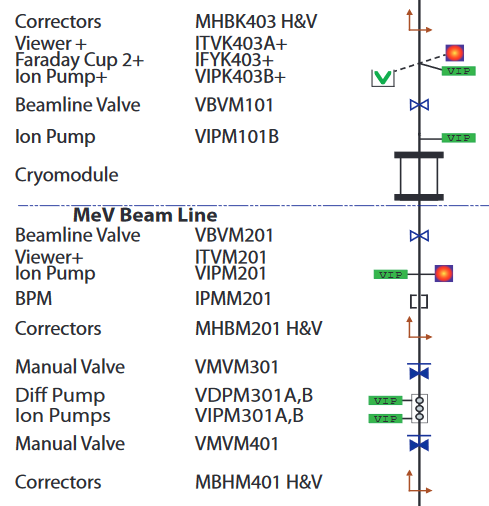 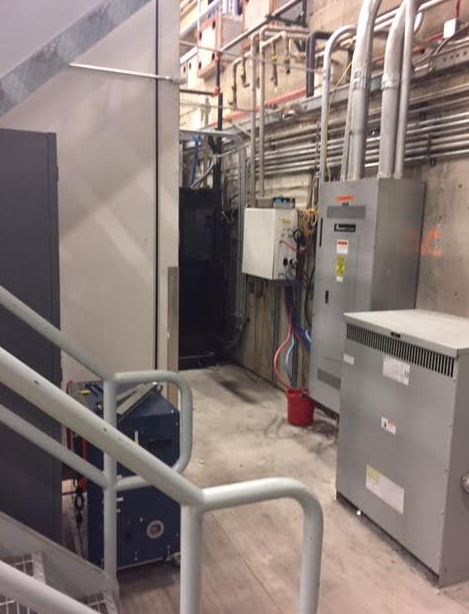 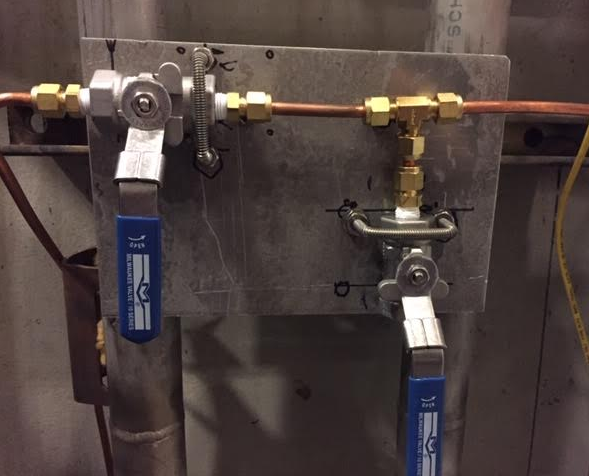 32
SAF 160: UITF Operator Training
Credited Control: Radiation Shielding
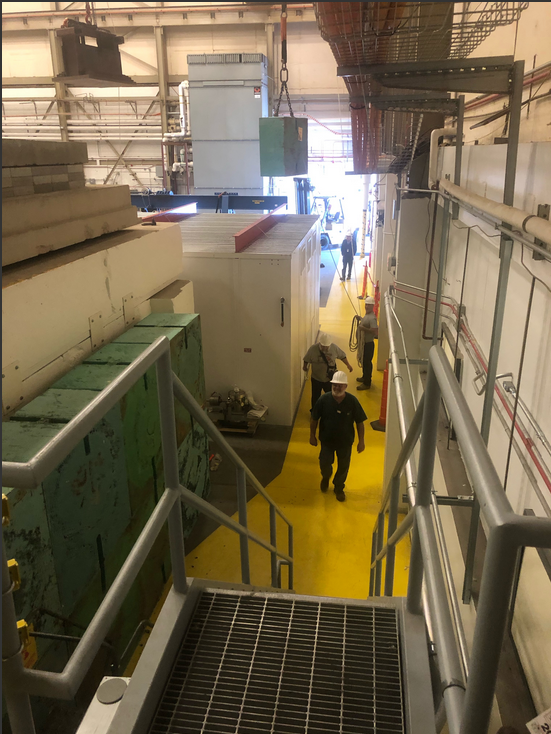 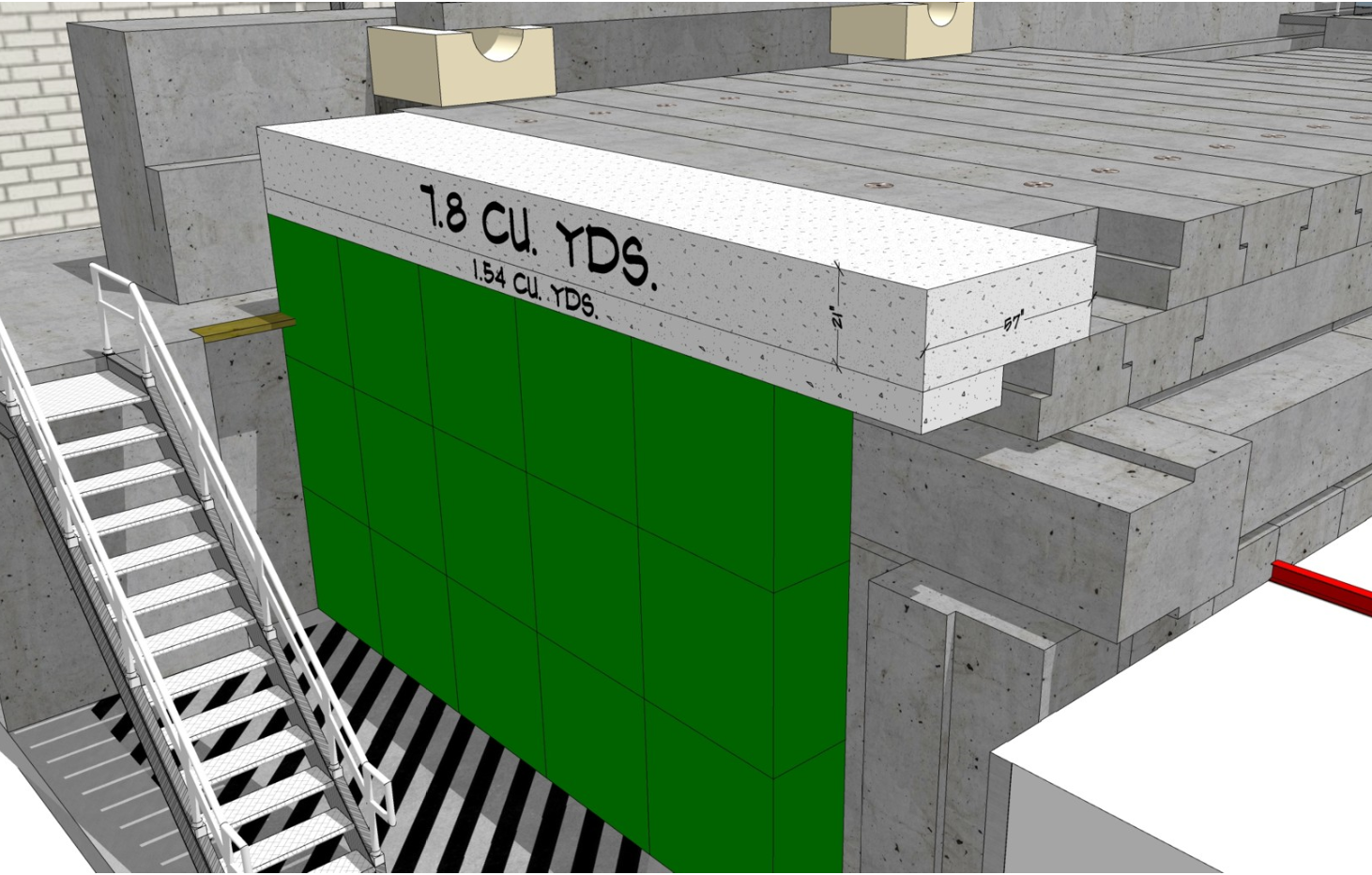 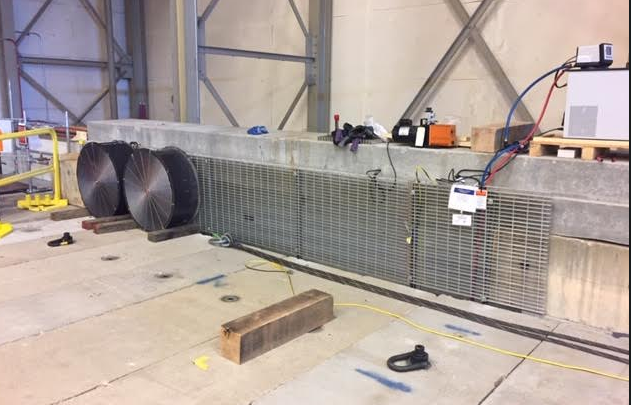 33
SAF 160: UITF Operator Training
Credited Control
34
SAF 160: UITF Operator Training
Credited Control
35
SAF 160: UITF Operator Training
Personnel Safety System (PSS)
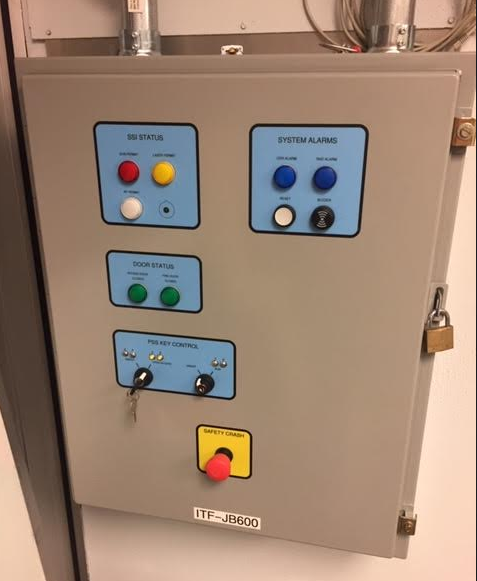 PSS chassis inside the UITF Control Room.  No computer console, no epics readback
Modes:  OPEN, SWEEP, RUN
Lights on the PSS chassis display status and system alarms
Laser bypass mode
36
SAF 160: UITF Operator Training
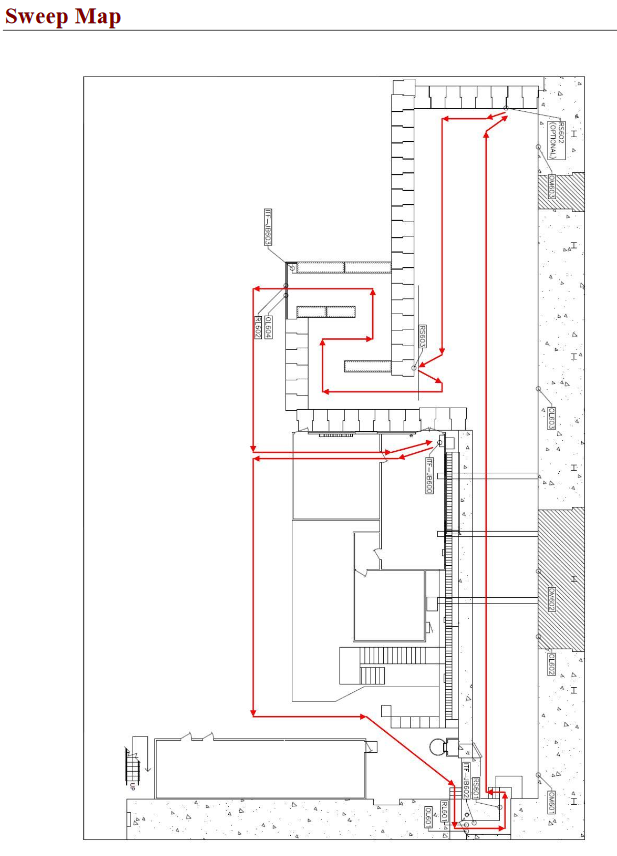 Sweeping the Cave
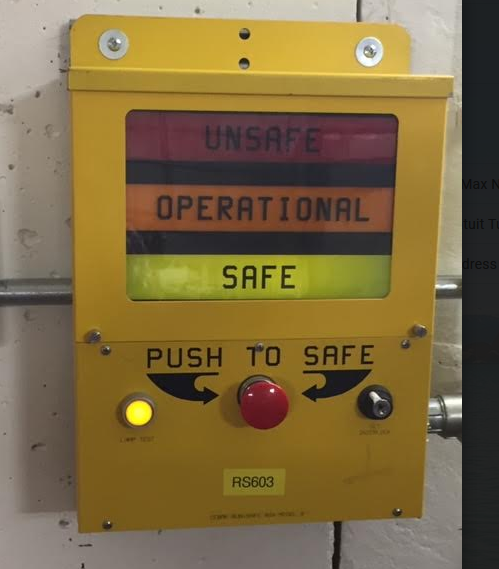 37
SAF 160: UITF Operator Training
Laser Bypass Mode
38
SAF 160: UITF Operator Training
UITF Hardware and Controls
UITF overview: capabilities and uses 
About UITF: geographic location, regions Cave1 Cave2 rooftop, fire extinguishers, pull stations, phones, dosimeter requirements, etc.,
Rooftops Cave1 and Cave2:  electronics racks, names and locations, access restrictions
ODH
UOD, ASE and FSAD
Commissioning, then Operating the UITF accelerator
Beam Authorization
Credited Controls and Defense in Depth: current limits at UITF 
PSS description, including Sweeping the enclosure
Gun modes
Gun HV 
Drive laser
Valves and vacuum
Viewers
Magnets used at UITF including field maps and dipole calibrations (I versus B)
Beam position monitors
Current monitoring: cups, dumps, apertures, BCMs
RF systems: field control chassis, drive laser, choppers, buncher, two cell, seven cell
Control of these items is mostly identical to controls at CEBAF, by design
39
SAF 160: UITF Operator Training